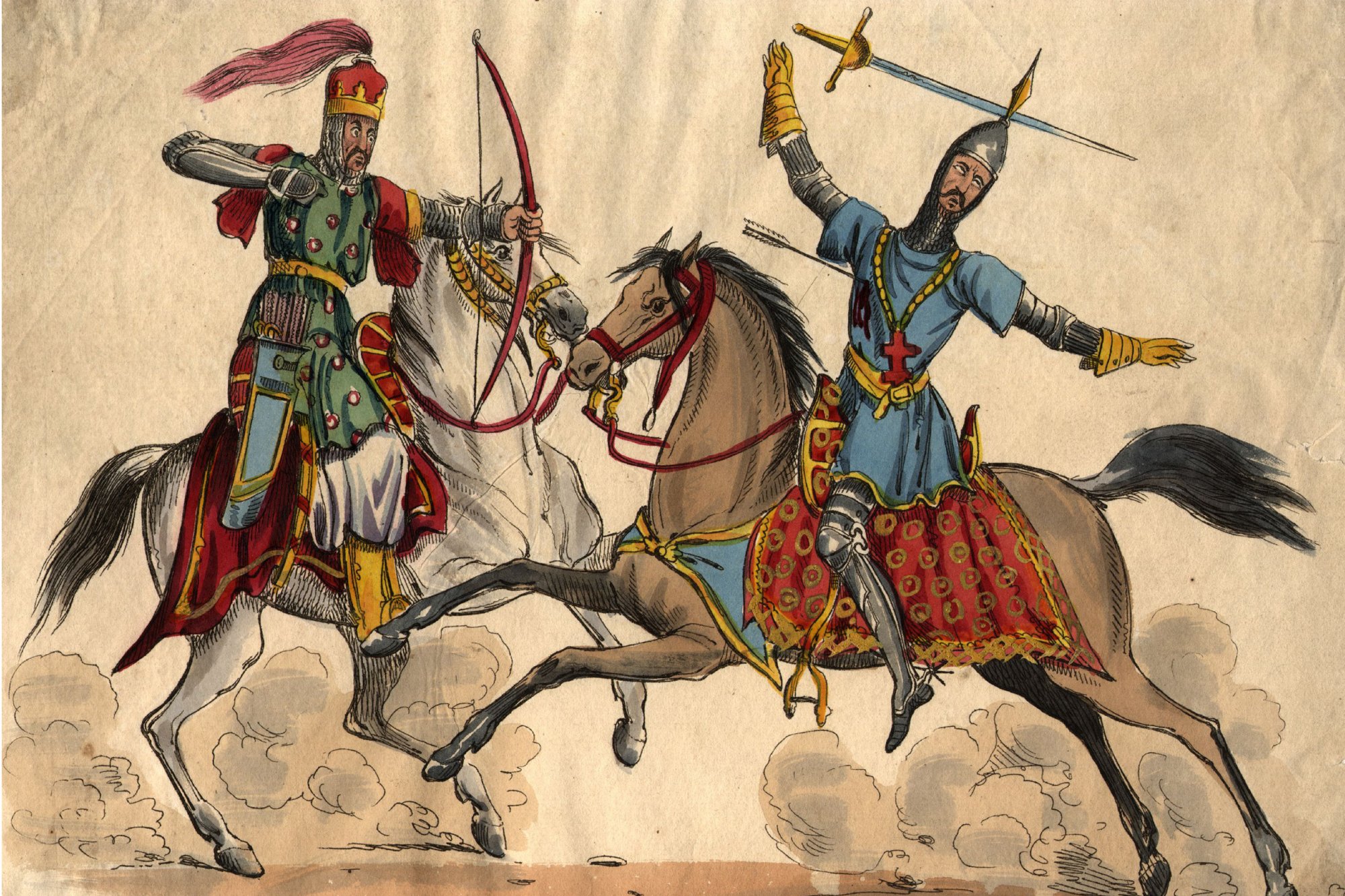 Two Perspectives of the Crusades Close Read
Crusades Reading Instructions
You and your partner should be close enough to easily talk
When I say, “turn and talk” you will share your answer with your partner
When I begin reading again, that means its time to stop talking and listen
All questions will be written on slides for you
Jot Space page set up
Vocabulary Terms- write a number next to each term and the definition in the margin
1. pagans (line 2): Non-Christian, holding barbaric beliefs
2. remission (line 2): forgiveness
3. omnipotent (line 6): all-powerful, controls everything
4. reproaches (line 7): punishments
5. infidels (line 10): a person who does not believe in religion or follows a religion other than your own
6. mercenaries (line 15): a professional soldier who fights for money
Next Step:
Read the passage to yourself and:
Circle all words Pope Urban uses to describe his enemy
Next Step- Jot 1 lines 1-3
1. The Pope promises what reward to people who die on a Crusade? 
Who does he say gives him the authority/power to make this promise?
Jot 2 Lines 4-6
2. Why would the Crusaders be disgraced if they lost?
Jot 3 Lines 6-7
3. What will happen if the Christians do not go on the crusade?
Jot 4  lines 10-16
Pope Urban encourages the Crusaders to change the ways they have been living by listing changes that occur once people go on the crusade- Fill in the chart below:
Jot 5  Lines 19-22
How should Crusaders prepare for their journey?
Next Step: Independent Reading
Jot 1: After reading through the text, if you had to sum up the tone of Pope Urbans speech in one word what would it be. Why would you use this word?
Jot 2
2. Throughout his speech, Pope Urbans makes many promises of rewards for those who go on Crusades- List as many of these “rewards” that you can find.
Jot 3
3. Pope Urban uses several types of persuasion to convince people to go on the Crusades, identify at least two methods Pope Urban uses to convince people to go.
Final Thoughts
Would you go on the Crusades? Yes or No
Close Read Part 2- Abu I-Musaffar al Abiwadi Poem
Crusades Reading Instructions
You and your partner should be close enough to easily talk
When I say, “turn and talk” you will share your answer with your partner
When I begin reading again, that means its time to stop talking and listen
All questions will be written on slides for you
Jot Space page set up
Vocabulary Terms- write a number next to each term and the definition in the margin
1. embers (line 2)- ashes
2. ignominy (line 8)- embarrassment and humiliation
3. lances (line 13)- swords
4. infidels (line 14)- a person who does not believe in religion or follows a religion other than your own
5. sheathed (line 15)- to put a weapon into a case or covering
6. feeble (line 19)- weak
Independent Read- Read through the text on your own
Read the passage to yourself and:
Squiggle all the things the bad things that have happened to the author’s people

Circle all the words that relate to violence
Jot 1 (Lines 1-2)
Why does the author say there is no room for tears and pity anymore?
Jot 2 (8-9)
What does the author say that the Muslims are doing when they should be fighting?
Jot 3 (Lines 8-13)
Underline a line in which the author is attempting to shame the Muslims into fighting. Then, explain how the quote you chose shows that shame.
Jot 4 (Line 14-15)
Who is the author referring to as an infidel? What will the infidels do to the Muslims if they do not begin to fight?
Jot 5 (Line 16-19)
In line 16, the author refers to someone that lies in the tomb at Medina. Who is this person?

In line 19, the author refers to the “feeble pillars.” What are the pillars he is referring to?
Jot 6 (Lines 20-21)
Why are Muslims evading (avoiding) the fight?
Jot 1
Jot 1: After reading through the text, if you had to sum up the tone of Al Abiwardi’s poem in one word what would it be. Why would you use this word?
Next Step: Jot 2
What methods does Al Abiwardi use to convince his audience to fight against the crusaders?
Jot 3 Comparing texts
Put a box around the word infidel in both texts. Why do both authors use this word to describe their enemy? Can both Christians and Muslims be infidels?
Jot 4
Whose speech would convince you more, Pope Urban or Abu l-Musaffar al Abiwardi? Why?
Final Writing Prompt Minor assessment
Select ONE of the following options to respond to. Don’t forget to respond using quote sandwiches! 

Use evidence from both Pope Urban’s speech and Al Abiwardi’s poem to prove that both Christians and Muslims felt justified in their fight. 

Use evidence from both Pope Urban’s speech and Al Abiwardi’s poem to explain how each author used persuasion to convince their audience of the importance of the Crusades.

Use evidence from both Pope Urban’s speech and Al Abiwardi’s poem to explain how each author saw truth in their mission during the Crusades.